EXEMPTION ELIGIBILITY
SENIORS, VETERANS, WIDOW/WIDOWER(S) AND BLIND RESIDENTS
COMMUNITY PRESERVATION (CPA) EXEMPTIONS
TAX DEFERRAL
SCITUATE SENIOR CENTER PRESENTATION
JOE DIVITO JR., DIRECTOR OF ASSESSING
EXEMPTION FORMS ARE AVAILABLE IN THE ASSESSORS OFFICE AT TOWN HALL OR ON THE WEBSITE SCITUATEMA.GOV ON THE ASSESSORS PAGE
FORMS FOR EXEMPTIONS MUST BE FILED EACH YEAR TO RECEIVE THE EXEMPTION.
OWNERSHIP CRITERIA:
1.	MUST OWN AND OCCUPY THE PROPERTY AS 	OF July 1st 	2.	IF OWNED IN A TRUST, MUST BE A TRUSTEE AND   	HAVE A BENEFICIAL INTEREST, OR HAVE A 	LIFE ESTATE
ELIGIBILITY CRITERIA:   SENIORS
65 YEARS OF AGE:   MUST OWN AND OCCUPY THE PROPERTY OR ANY PROPERTY IN MA FOR FIVE YEARS OR MUST BE A MASSACHUSETTS RESIDENT FOR PRECEDING TEN YEARS, AND BE THE REQUIRED 65 YEARS OF AGE BY July 1st OF THE TAX YEAR.
70 YEARS OF AGE: MUST OWN AND OCCUPY THE PROPERTY OR ANY PROPERTY IN MA FOR FIVE YEARS AND BE THE REQUIRED 70 YEARS OF AGE BY July 1st OF THE TAX YEAR.
VETERANS EXEMPTIONS:
Veterans Exemptions are available to Scituate property owners who have a VA letter granting a MINIMUM OF 10% service-connected disability.  
 
Please include your letter from the VA if you are 100% disabled OR if this is you first time filing.  You may now access your VA benefits letter on line at https://www.va.gov/records/download-va-letters/
 
If the property is subject to a new or updated trust, please include a copy of the trust document, including beneficiary schedule with your application.   
 
To qualify for the exemption, the residency requirement is that you must have lived in Scituate for one year and must have owned the home by July 1st, 2023
COMMUNITY PRESERVATION ACTCPA EXEMPTION
3% surcharge adopted in 2002 – first $100k in value is exempt for everyone
Elderly exemption (over 60)			
Must meet net income requirements (adjusted annually)
		$104,510  (single)   
		$119,440 (two person household)									100%
Low income exemption (any age)
Must meet net income requirements (adjusted annually)
    	            $83,608 (one person)										
		    $95,552 (two persons) 										100%	
Net income requirements increase for additional occupants up to 6 

First time applicants must provide a copy of their birth certificate. Signed copy of preceding year Federal Income tax filings for each member of the household is required each year. 
 If the property is in a trust you must provide copy of the trust including the schedule of beneficiaries.
REAL ESTATE TAX DEFERRALS
Must be 65 years of age
Income cannot exceed $64,000 – calendar year 2022
May defer up to full amount or portion of the tax bill.  
Taxes deferred will accrue 4% interest annually.  
Payment of the deferred taxes will not be due until ownership of property is transferred.
Water and sewer liens MAY be deferred.
OTHER EXEMPTIONS:
Surviving Spouses (widow or widower) 
	Assets not exceeding  $50,163								$350
Surviving Spouse or Minor Children  
firefighter or police officer killed in the line of duty					100%				

Blind -Certificate of Blindness required annually with application			$500

Hardship Exemption and Deferral Hardship Exemption (18 & 18A)
Hardship - You may be able to reduce all or a portion of the taxes assessed on your domicile if you do not have the financial resources to pay them because (1) you were called into active military service (not including initial enlistment), or (2) you are older and suffer some physical or mental illness, disability or impairment. 
Hardship Deferral - You may be able to defer all or a portion of the taxes assessed on your domicile if you do not have the financial resources to pay them because of a change to active military service (not including initial enlistment), unemployment, illness or other type of temporary hardship. Qualifications are established locally by the board of assessors. More detailed information may be obtained from your assessors.
PERSONAL EXEMPTIONS: REQUIRED DOCUMENTION
*Bank statements for the months of June, July, August – 2023 
    (*Chapter 17E & 41C) 
Social Security statements from 2022 
Pension statements from 2022 
IRA statements from 2022 
Income Tax Return from 2022
NOTE: If you do not file an Income Tax Return please sign the
	  (4506-T) form and include it with your application 
Trust Documents: If the property is in a trust (as of July 1, 2023) you must provide a copy of the entire trust including the schedule of beneficiaries 
Birth/Death Certificates: First time applicants must provide a copy of their birth certificate or, if a surviving spouse, must provide a copy of their spouse’s death certificate.  Not required for 18 & 18A.
The Town encourages anyone who may meet these requirements to contact the Assessor’s office either by calling 781-545-8712 or by email at assessor@scituatema.gov so that we can send out the necessary forms and answer any questions.  Forms are also available online at the Scituate Town website, www.scituatema.gov/assessor, (upper right hand corner box) NEWS AND ANNOUNCEMENTS.
 
For all applications must be received by April 1, 2024 either in the Assessor’s office or postmarked. Otherwise, the Assessors do not have the legal authority to act on your application.
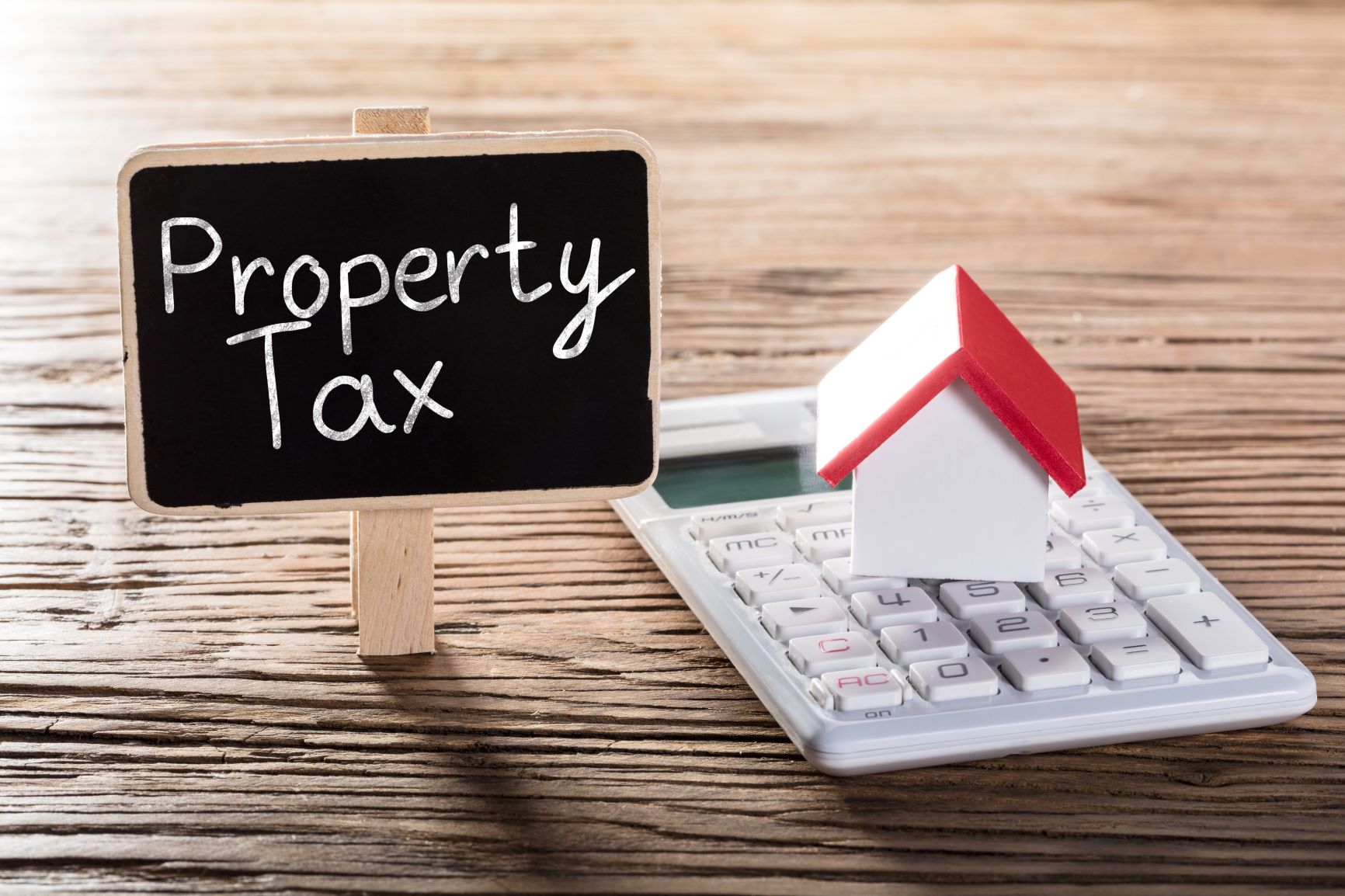